Recursive art & inquiry
PROJECT
heather gaiera & bill Funkhouser
1/8/16
steam conference
DATE
Client
The best way to learn a new word is to experience it, 
not hear the definition.
Experiencing “recursion”
With “Scratch” programming
1) Stand & clear area
2) Face front of room
3) Go forward 1 step
4) Turn Left 90°
5) Repeat steps 3 & 4 three more times.
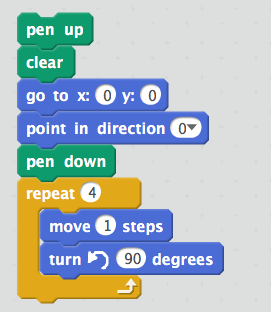 B
Experiencing “recursion”
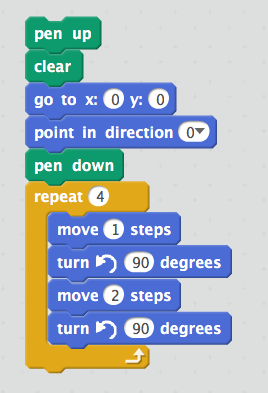 2
B
Experiencing “recursion”
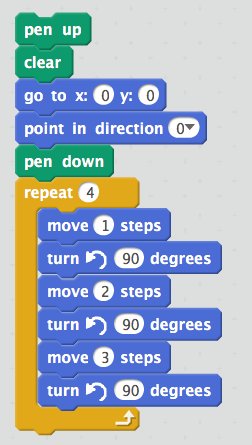 B
Do you need graph paper to visualize more complex designs?
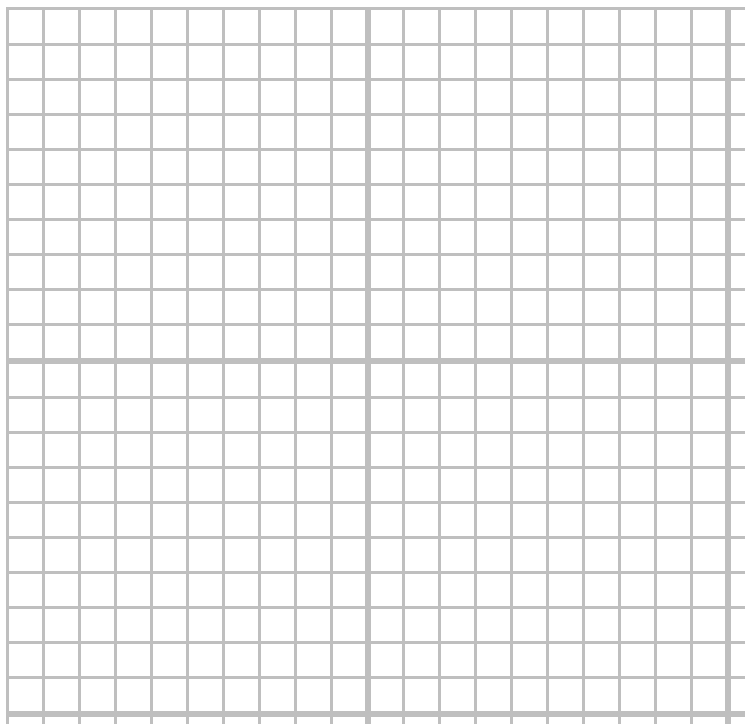 H
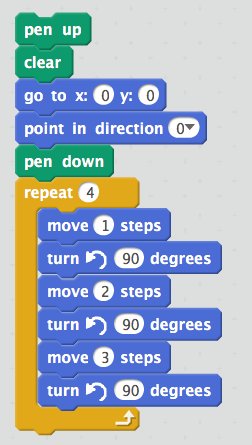 Create the 1, 2, 3 pattern on graph paper.
H
1, 2, 3 pattern
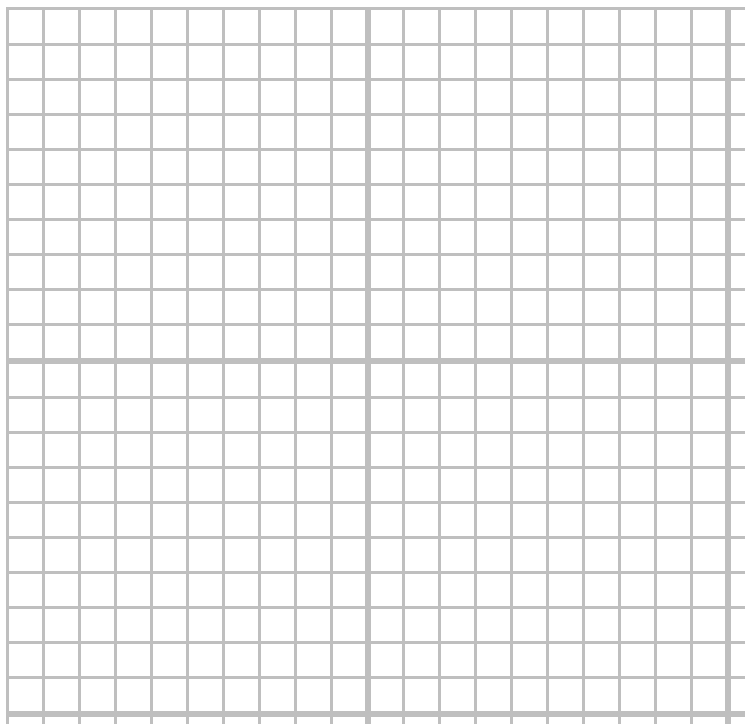 Convergent
H
1, 2, 3, 4 pattern
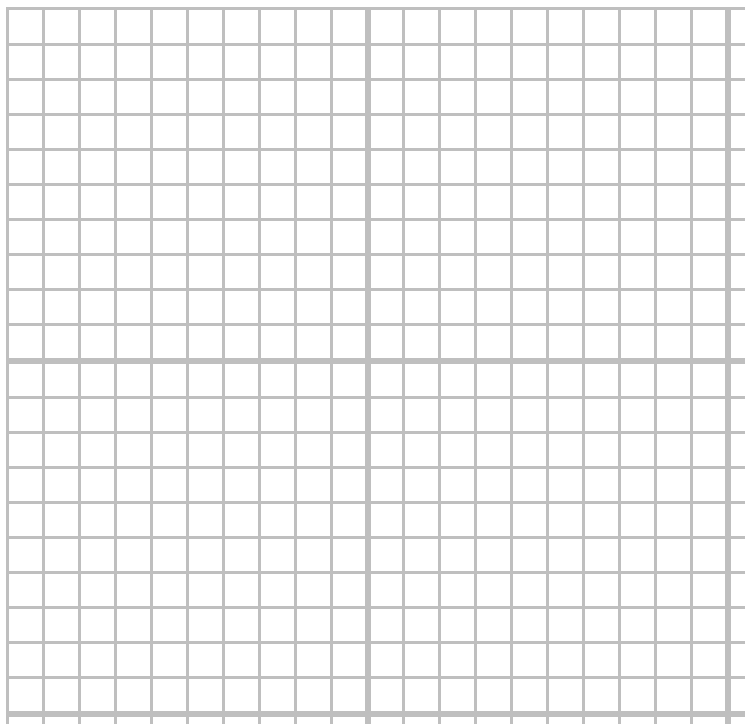 Divergent
H
How does this compare?
Inquiry-based learning 
starts by posing questions, problems or scenarios—rather than simply presenting established facts.
B
Inquiry-based learning
B
Today
You will be introduced to a variety of inquiry questions.
Some we will solve now and others you will have time at the end of the class to explore.
H
Level 3 inquiry:
What makes a pattern
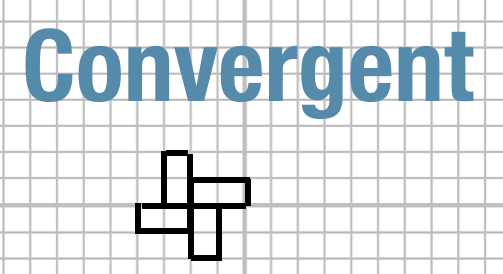 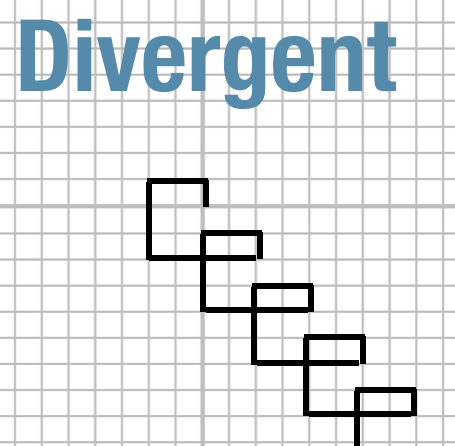 Notice: Question posed 
but structure not provided
H
Down __ spaces
Left __ spaces
Start
Up __ spaces
Level 2 inquiry:
What sequence generated this image?
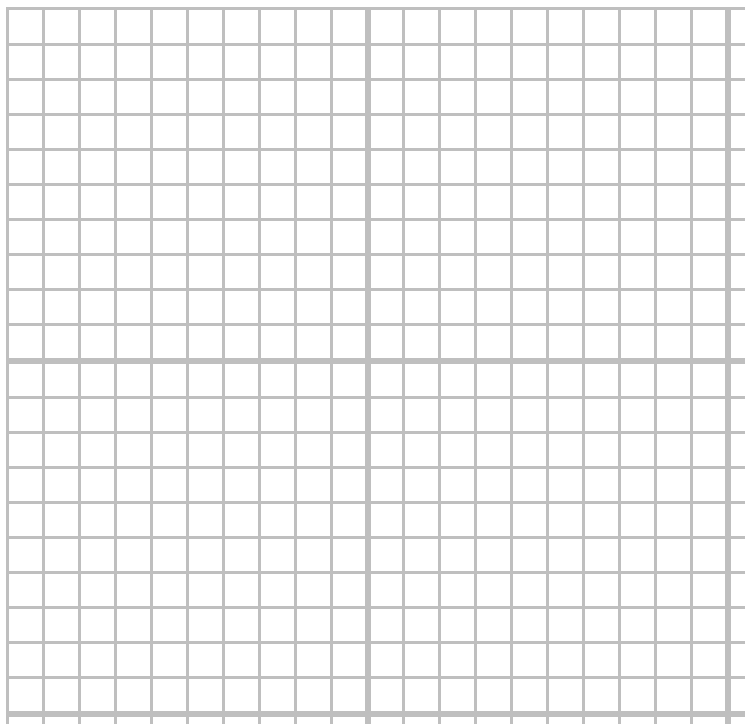 Notice: Question posed 
AND structure provided
Does repeating work?
Write down your sequence and compare
H
Level 2 inquiry:
What sequence generated this image?
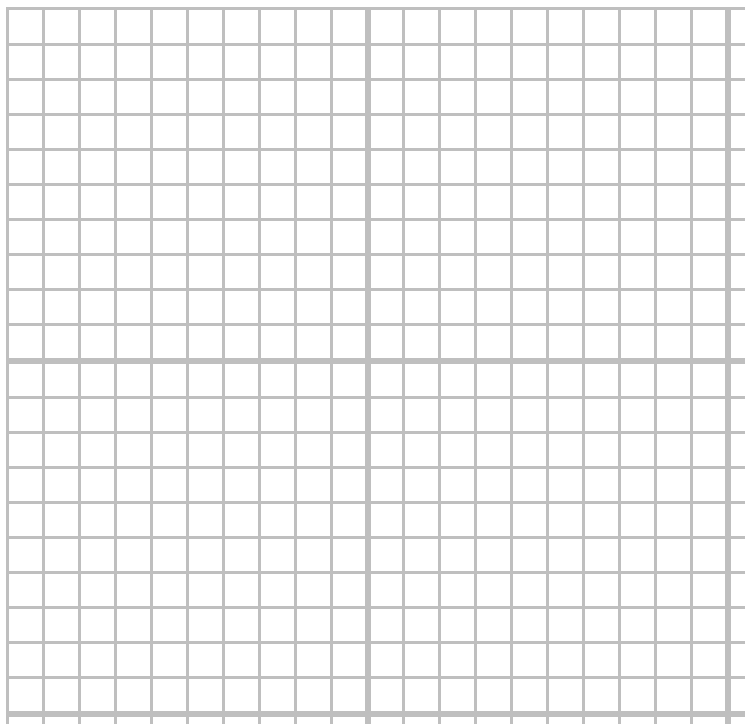 3,2,5
B
Level 2 inquiry:
What sequence generated this image?
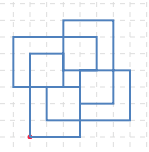 H
Level 2 inquiry:
How do you predict
2, 3, 4, 5, 6
will compare to 
1, 2, 3, 4, 5 ?
H
Draw either 
2, 3, 4, 5, 6 or 
1, 2, 3, 4, 5 
(different from elbow partner)
H
Sentence frame: “I noticed my pattern is ______ and your pattern is _____”
Word Bank
Convergent
Divergent
Side lengths
Compact
Elongated
Perimeter
Enclosed areas
Overlapping lines
Congruent shapes
H
2,3,4,5,6 pattern
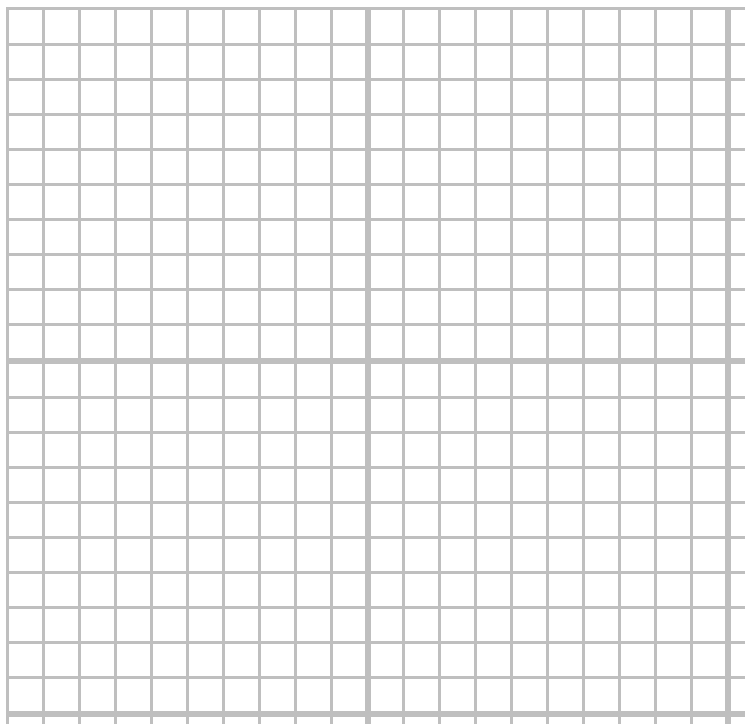 Compact
Convergent
1 area of 4
4 areas of 6
4 areas of 12
3 shapes/ enclosed areas
Perimeter of 40
Area of 76
Many overlapping lines
B
1, 2, 3, 4, 5 pattern
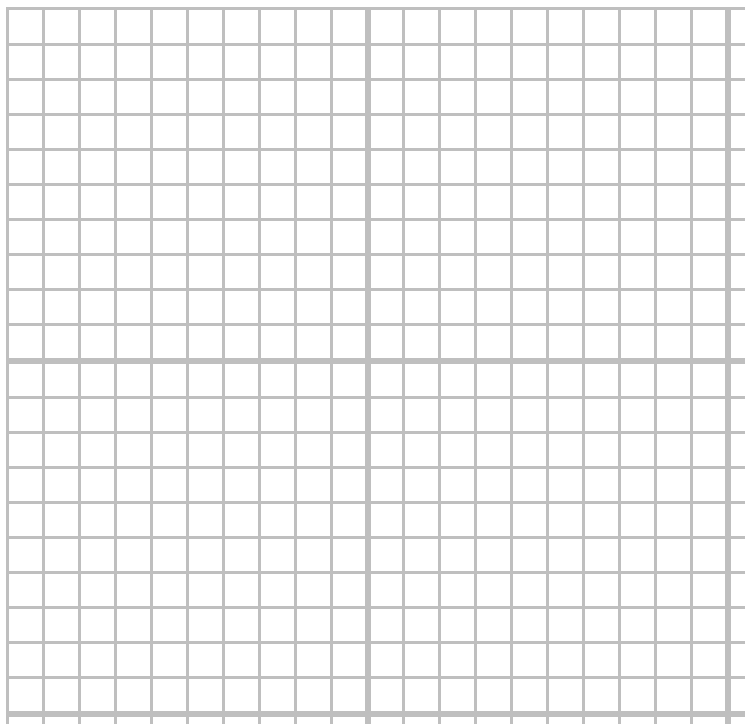 Elongated
Convergent
1 area of 49
4 areas of 2
2 shapes/ enclosed areas
Perimeter of 36
Area of 57
No overlapping lines
B
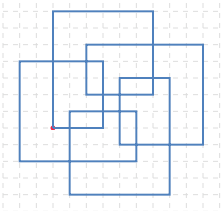 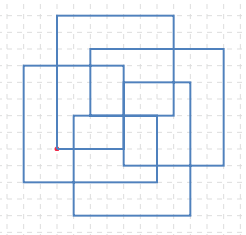 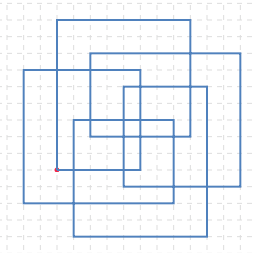 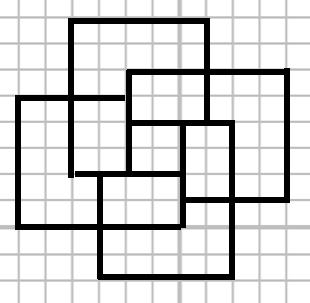 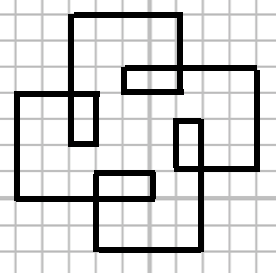 3,4,5,6,7
4,5,6,7,8,
5,6,7,8,9
2,3,4,5,6
1,2,3,4,5
B
Possible level 3 inquiry:
What makes some images elongated 


and others more compact?
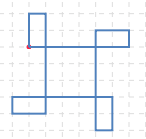 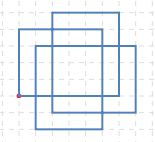 B
Possible level 3 inquiry:
How do you flip an image?
(opposite chirality)
1, 2, 3
?
B
Level 3 inquiry:
What other sequences will generate a shape congruent to a given sequence?
(such as 1, 2, 3, 4, 5)
H
Possible level 3 inquiry:
How was this 5 number sequence changed?
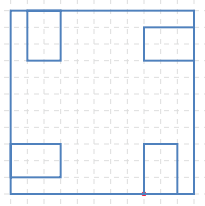 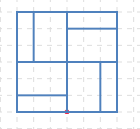 H
Level 3 inquiry:
How do you make 
asymmetrical images?
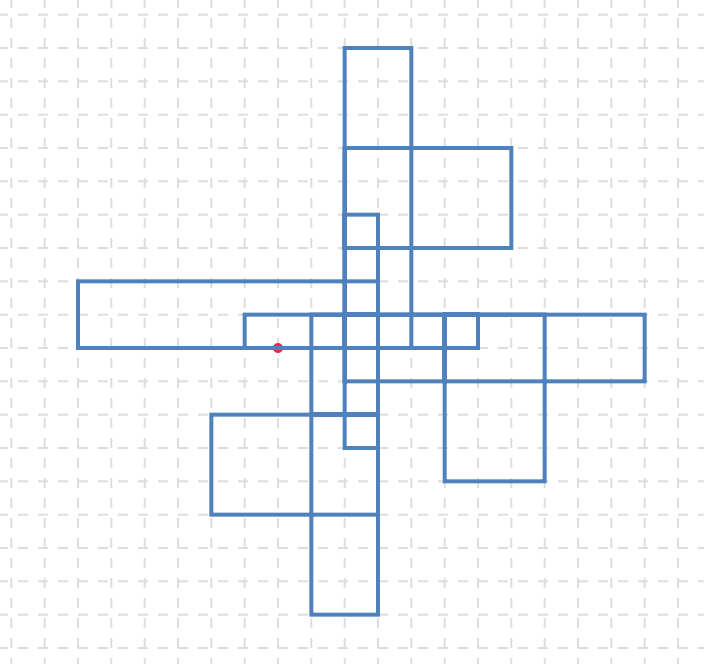 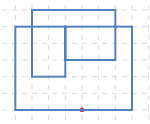 H
x
z
y
Can these patterns be explored in 3-dimensions? Example: 5, 2, 3

+5 (x axis)
+2 (y axis)
+3 (z axis)
–5 (x axis)
–2 (y axis)
–3 (z axis)
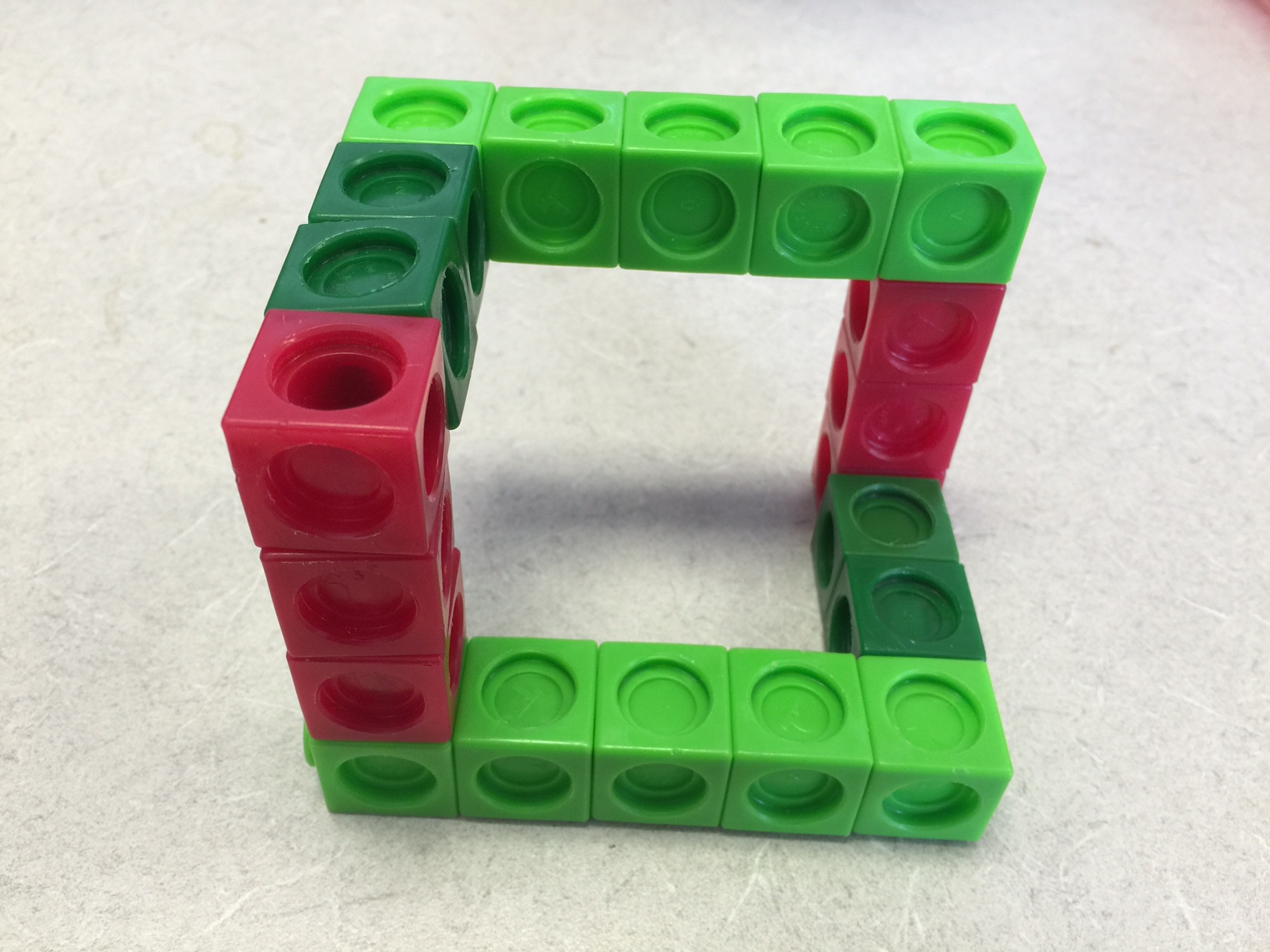 B
Level 3 inquiry:
Can you design and build a 3-D pattern?
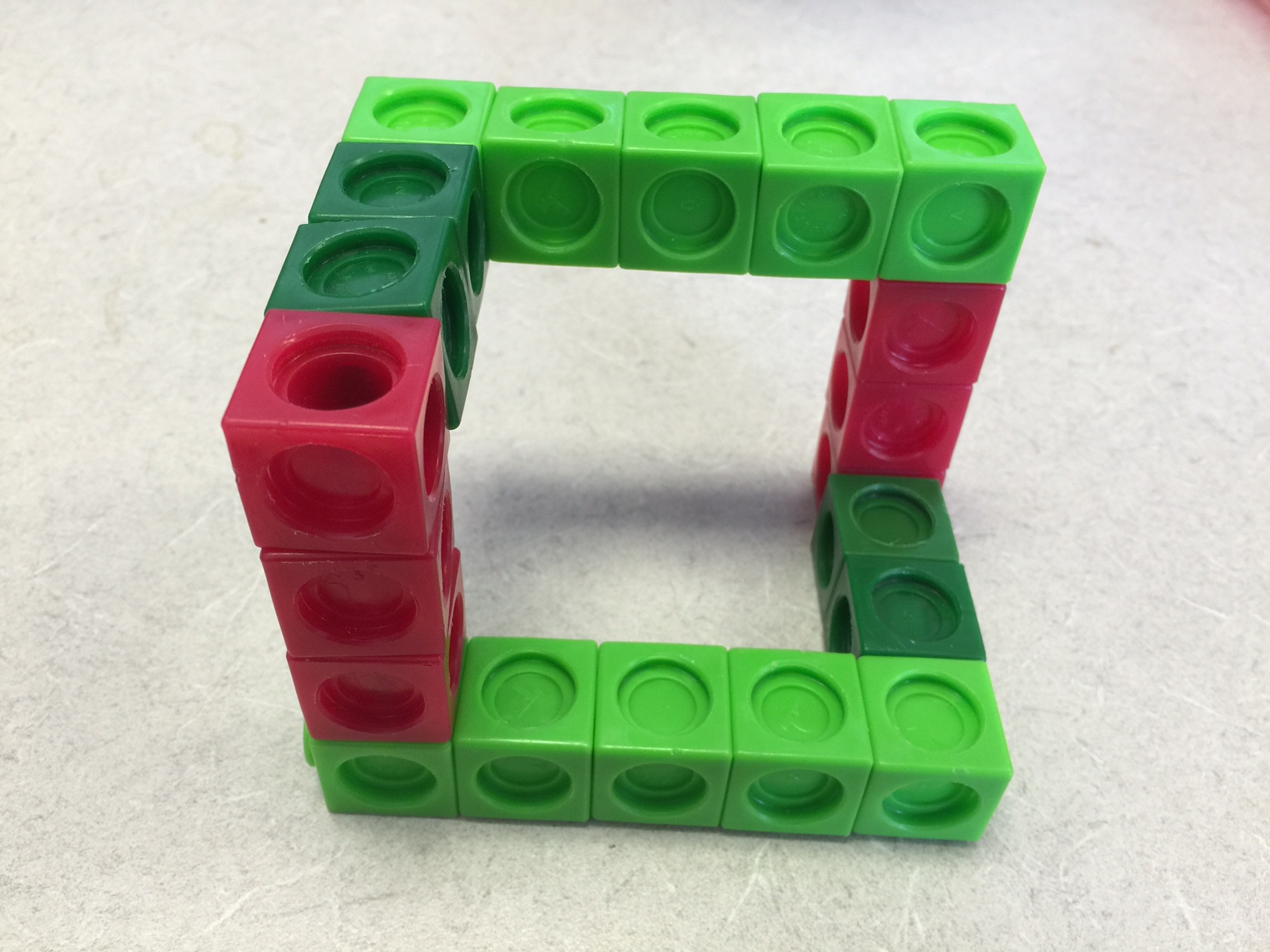 3
2
5
B
Recursive engineering
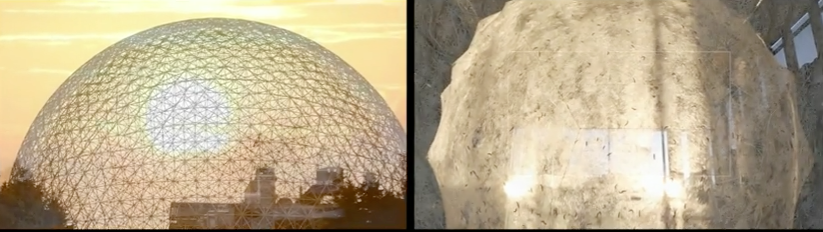 B
Let’s try the first digits of pi on this site.
3,1,4,1,5,9,2,6,5,3,5
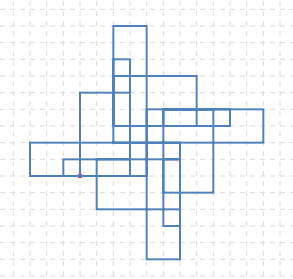 http://dev.chrislusto.com/loops/
B
A,B = 1
C,D = 2
E,F = 3
G,H = 4
I,J = 5
K,L = 6
M,N = 7
O,P = 8
Q,R = 9
S,T = 10
U,V = 11
W,X = 12
Y,Z= 13
What does your name or initials look like?
http://dev.chrislusto.com/loops/
H
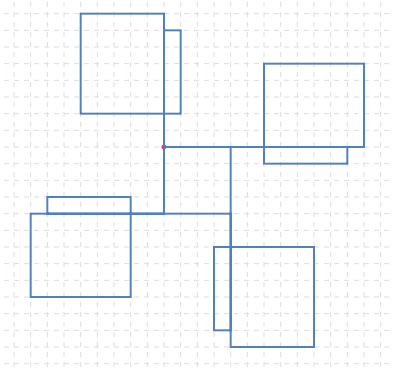 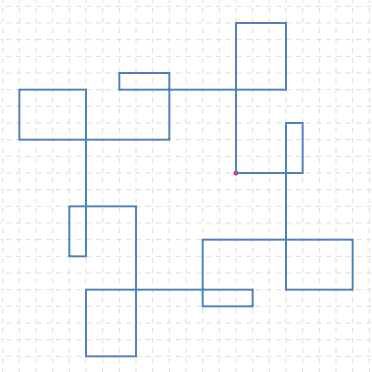 What does your name or initials look like?
WILLIAM
A,B = 1
C,D = 2
E,F = 3
G,H = 4
I,J = 5
K,L = 6
M,N = 7
O,P = 8
Q,R = 9
S,T = 10
U,V = 11
W,X = 12
Y,Z= 13
HEATHER
http://dev.chrislusto.com/loops/
H
Recursion- mathematically
Always has a starting value
3
Same rule applied indefinitely
3, 6, 12, 24, 48… what’s the rule?
What if you need the 100th term?
Explicit formula
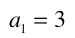 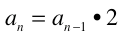 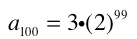 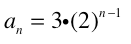 B
Visual art and patterns
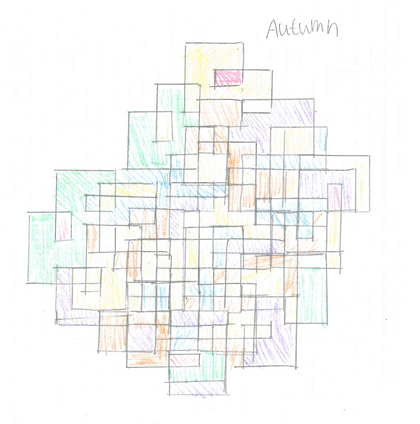 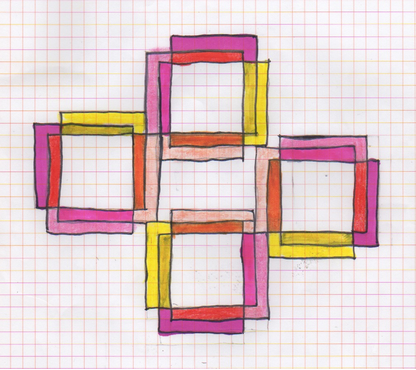 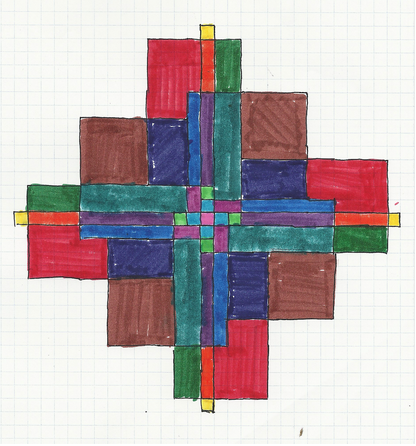 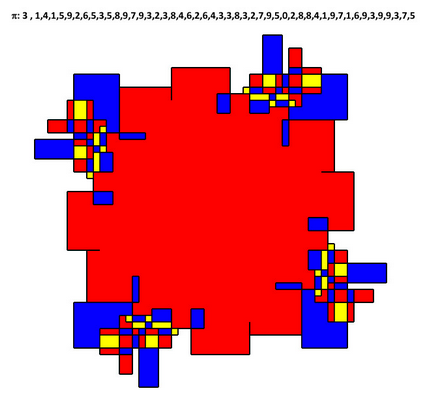 H
How can these be explored more artistically?
B
Process
B
Design process/ iterations
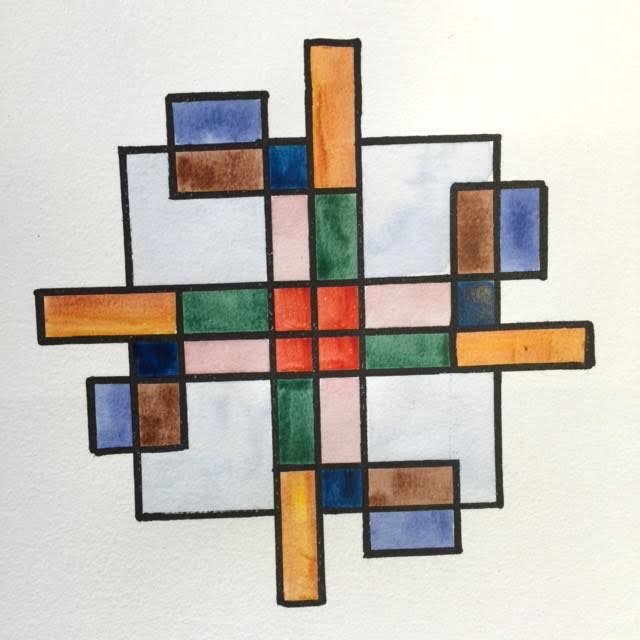 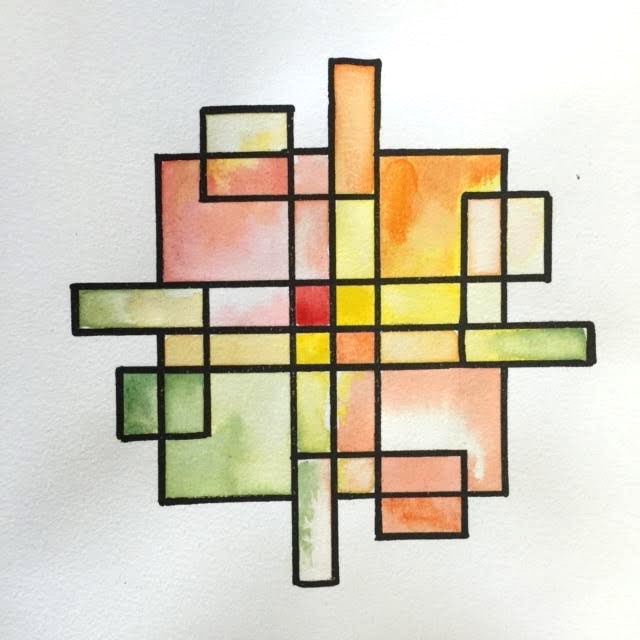 B
What is “recursion”?
Latin: recurrere or recursio (run back)
English (1930s): recur
The repeated application of a procedure
B
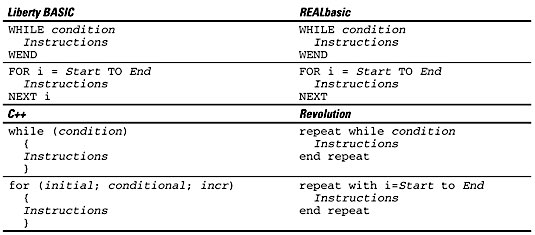 B
How can students learn to code programs to draw images like these?
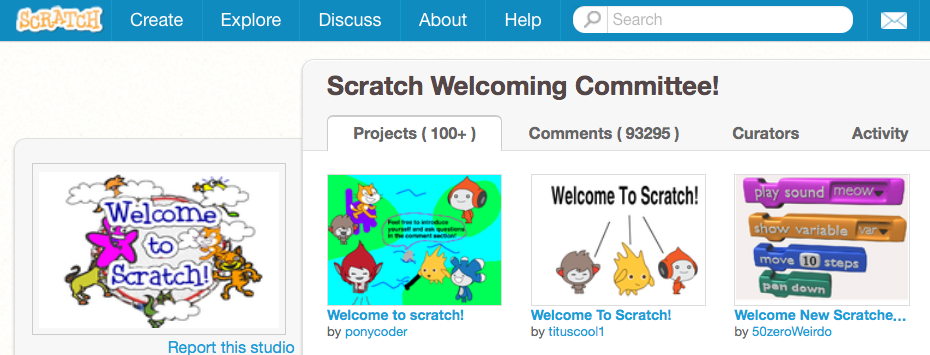 https://scratch.mit.edu/projects/84212628/
B
Pros of inquiry based learning
Automatic differentiation
Fast learners aren’t “done”- they explore their next question
High engagement
Choice=empowerment
H
This STEAM presentation
Science: inquiry questions & inquiry practice are at the heart of NGSS
Technology: Introduction to Scratch programming & recursive thinking
Engineering: structures & design process/ iterations
Art: unique & beautiful images that can be explored digitally or in traditional ways
Math: “Look for and make use of regularity in repeated reasoning.”, “Make use of structure.”, “Attend to precision”, “Make sense of problems and persevere in solving them.” “Generate and analyze number patterns and relationships.”
H
What would you like to explore?
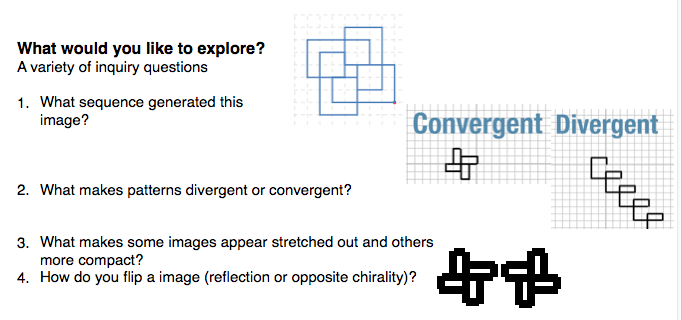 6:20 share out what you discovered
H
Recursive art & inquiry
PROJECT
heather gaiera & bill Funkhouser
1/8/16
steam conference
DATE
Client